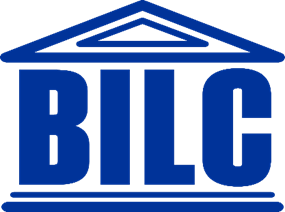 BILC JTAC Working Group (WG) Update
1
What do joint terminal attack controllers do?
2
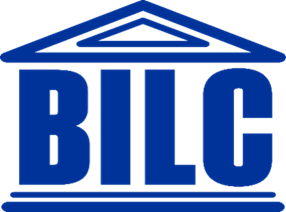 How is BILC involved?
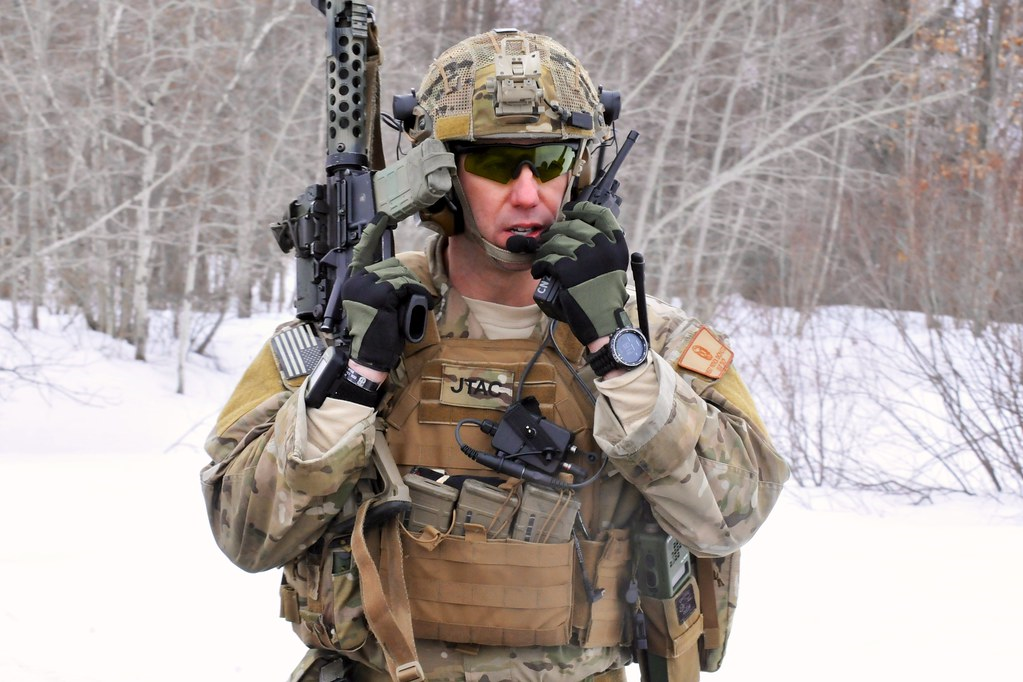 JTACs have a language requirement as per ATP-3.3.2.2
STANAG 6001 SLP 3332
Many qualified and competent JTACs across NATO fail their STANAG tests  
JTAC stakeholders asked BILC to conduct a language needs analysis 
Analyze the unique JTAC language tasks
Include a mix of nationalities in the research 
Consider a “more focused test” taking the JTAC environment and range of tasks into account
3
This Photo by Unknown Author is licensed under CC BY-ND
Update on recent activities
25 May: Briefed 75 JTAC program managers at a CAS conference at Ramstein AFB
28 May-3 June: Adriatic Strike exercise in Slovenia
Briefed 300 JTACs on the project
Observed exercise activities 
Designed questionnaires for three different audiences; 
   largely confirming the WG conclusions of misalignment
JTACs (experienced and novice)
JTAC trainers and evaluators
English-language NS JTACs
5 Sept: ICAO meeting and steps toward a JTAC prototype test
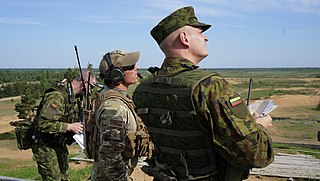 4
This Photo by Unknown Author is licensed under CC BY-SA
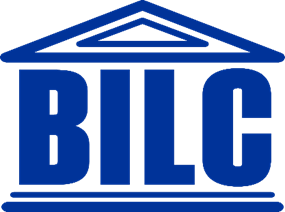 We appreciate the BILC member nations that have offered their input and assistance.
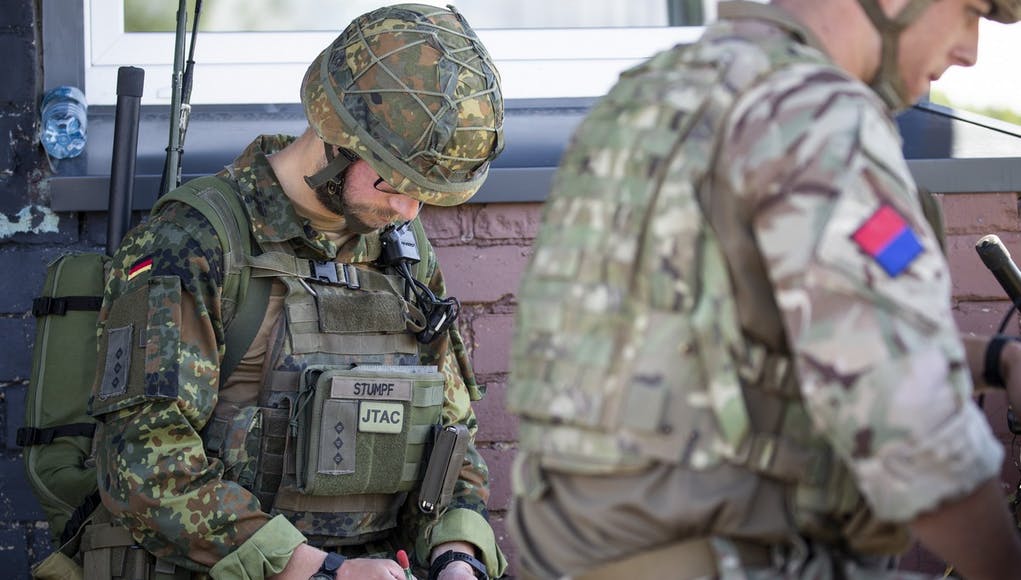 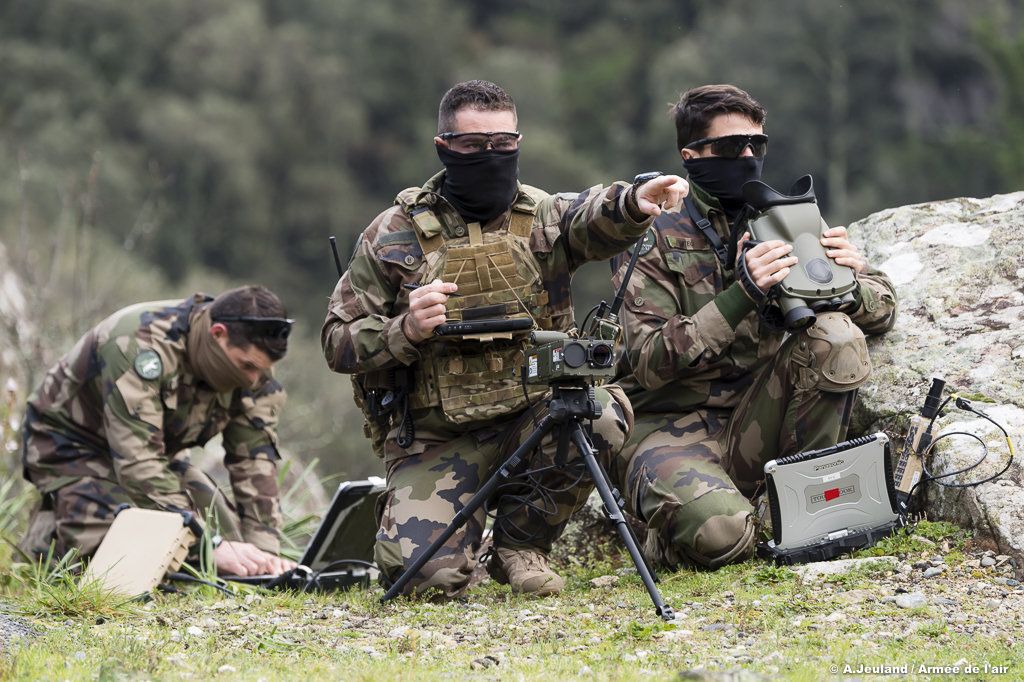 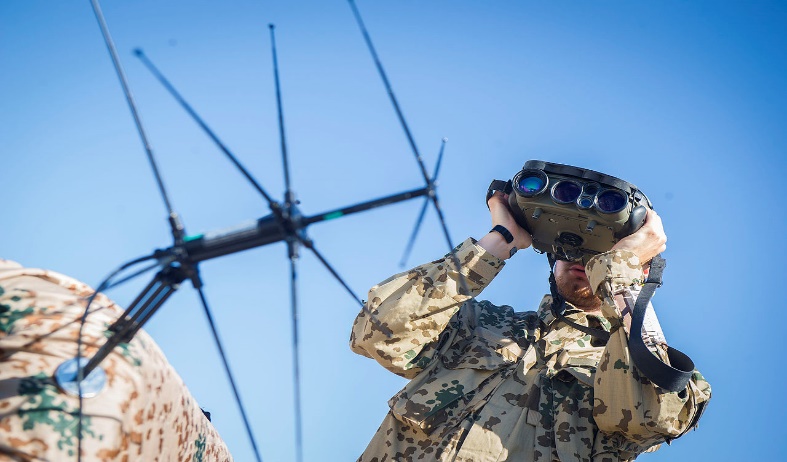 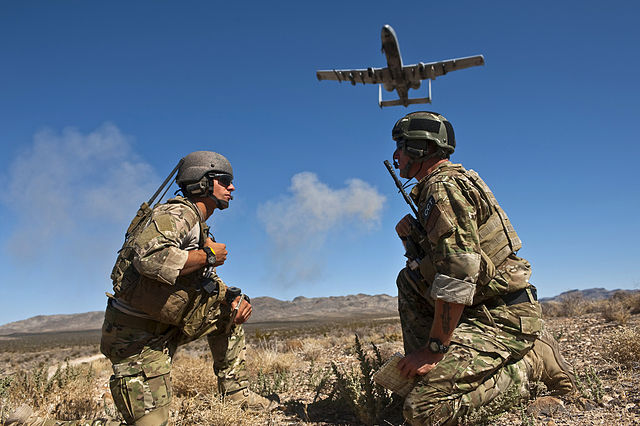 BILC@marshallcenter.org
5
This Photo by Unknown Author is licensed under CC BY-SA
This Photo by Unknown Author is licensed under CC BY-SA